Federal Reporting and Operational Calendar
Amy Cable
Executive Director Enrollment Management Support 
LCTCS
Topics
What is an operational calendar?
Why should your office create one?
How will your office use the calendar?
What items should you include on the calendar?
What format should you use?
How will your office maintain the calendar?
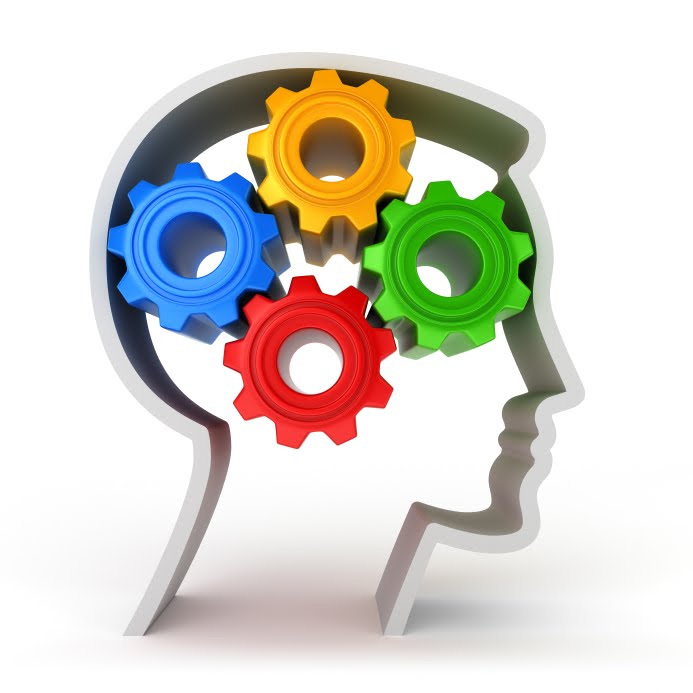 IPEDS
FISAP
NEW AID YEAR
GAINFUL EMPLOYMENT
SAP
CONSUMER INFORMATION
PROCESSING AID
Benefits of Being Organized
Dates, tasks, deadlines are in one single document
Reduce missed deadlines
Staff are informed and held accountable
Financial Aid is cyclical
We do the same tasks around the same time each year
Definition Operational Calendar
Definition
Consider the following:
Operational: ready for use: able to be used; ready for in condition to undertake a desired function
Calendar: a list or schedule of events or activities that occur at different times throughout the year; an orderly list
How will you use the calendar? 
Will it be an office-wide calendar for all staff, or just for your and management team?
Will you have a separate institutional calendar for those related activities, or will you  compile institutional state, regional, and federal events into one calendar
Institutional Information for an Operational Calendar
Admission dates/deadlines
Prospective student visitations 
Orientation for new students
Registration for classes 
Term start and end dates for classes
Census dates-last date to drop
First day to charge books
First day to credit refund checks
Holidays and class breaks
Events, activities
Deadlines for reporting
Institutional scholarship deadlines
[Speaker Notes: Most of this information can be found on the institution’s website, the catalog, or in internal communications. Calendar entries to consider include:]
Financial Aid Information for an Operational Calendar
Administrative Capability
Communications
Applications, Reporting and Reconciliation
Financial Aid Application 
Packaging, Awarding, and Disbursement
Program-Specific Items
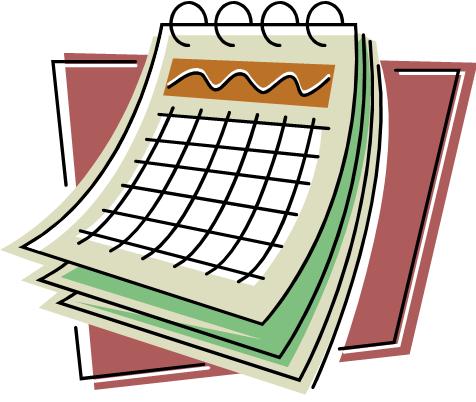 [Speaker Notes: The list below provides suggested categories for specific calendar entries. The categories and calendar items are examples only, and are not intended to be all inclusive.
Administrative Capability – Dates/Deadlines for:
Staff meetings
Annual staff performance evaluations
Reviewing responsibilities of other institutional offices (i.e., to ensure separation of duties, etc.)
Reviewing/sharing cohort default rates with other campus areas
Reports to management (monthly, quarterly, annually)
System setup
Office budgets
Budget for conferences, training, etc.
Communications – Dates/Deadlines for:
Annual updates for the website, school catalog, or other communications to current and prospective students
Annual updates to consumer information and cost of attendance components
Applications, Reporting & Reconciliation – Dates/Deadlines for:
Preparing/filing the Fiscal Operations Report and Application to Participate (FISAP)
National Student Loan Data System (NSLDS) reporting
Monthly & annual program-specific reporting/reconciliation
Gainful employment reporting
Campus-based programs reallocation application
Work Colleges Program report of previous award year expenditures
Application and agreement for participation in Work Colleges Program
Annual Security Report
Fire Safety Report
Quality Assurance (QA) Schools to upload data; complete FSA QA assessments; and file the annual ISIR Analysis Tool satisfaction survey
Remitting interest earned on FSA funds above $250
Campus-based award reduction penalty waiver request for underuse of prior year funds
Campus-based reallocation form/request for supplemental funds;
Request for a waiver of Federal Work-Study (FWS) community service expenditure requirement
Health Resources & Services Administration reporting (SDS, HPSL, NSL, LDS, and others)
Voter registration forms and  deadlines
Financial Assistance for Students with Intellectual Disabilities Expenditure Report
Return to Title IV (R2T4) calculations and refunds
Financial Aid Application – Dates/Deadlines for:
Availability of FAFSA and institutional application (if applicable)
Filing deadline(s)
Awarding preference deadline
Last day to submit previous year’s FAFSA
Packaging, Awarding, & Disbursements – Dates/Deadlines for:
Processing academic year and summer awards
Submitting corrections for federal application data to the Central Processing System (CPS)
Appeals
Disbursement dates
Satisfactory academic progress (SAP) review dates, notices, & appeals
Program-Specific Items – Dates/Deadlines for:
Federal Work-Study (FWS) 
Finalizing off-campus contracts and other job agreements/contracts
Due dates for timesheets
Payments made/credits posted
Updating job descriptions
Federal Student Loans 
Originating loans – last date to process for term
Entrance counseling, including information for new Direct Loan borrowers as of 7-1-2013 about 150% loan limit
Signing promissory notes
Crediting accounts/making disbursements;
Scheduling exit counseling/debt management/financial literacy programs]
Reasons for Creating an Operational Calendar
COMPLIANCE
Ability to combine all events, meetings, activities, deadlines, timelines reports, etc…in one place
Documentation for individuals of the full scope of responsibilities
Reduce/eliminate frequency of missing key deadlines
Encourage accountability
What else?
Considerations
Size of office
Will it be used for staff, or management?
Will there be separate calendars for different areas/departments of the office? If so, will there still be a master calendar?
Will there be separate calendars for the types of items/activities included (institutional, state, federal, etc.)? 
What else?
Items to Include
Start with any prior calendars that have already been created
Read prior e-mails from perspective time periods
Solicit staff input via e-mail
Discuss at staff meetings
Review information already available on school’s website or in printed publication
IFAP
In the pits of your brain!
How else?
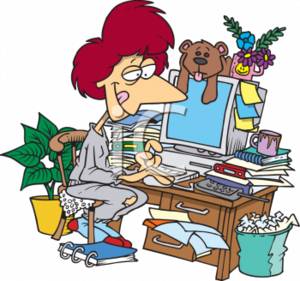 Key Areas to Include: Institutional
Academic calendar dates: first day of classes, last day to drop/withdraw, last day of classes, etc.
College-wide events
Admissions Open Houses
Registration for classes
Holidays and class breaks
Billing due dates
What else?
Key Areas to Include: Administrative
Staff performance evaluations
Management report deadlines (i.e. Weekly reports, etc.)
Office budgets
System setups
Regular external meetings
Auditor visits
Annual training events
Cost of attendance/updates
Gainful employment
Key Areas to Include: Communications
Annual college publications
Web-site updates
Consumer information
FAFSA filing reminders
Award letter supplements
Prospective student information
Annual financial aid publications
Disclosures
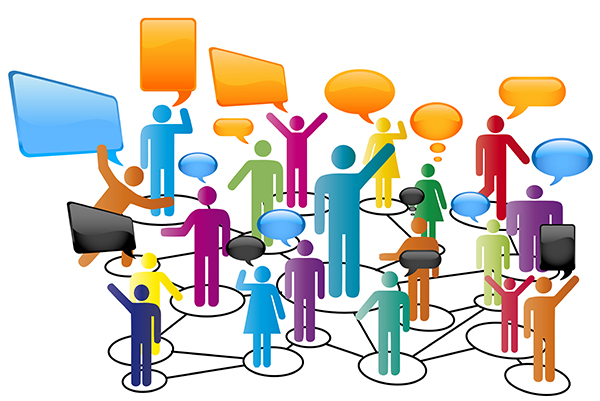 Key Areas to Include: Federal/State REPORTING
FISAP deadlines
Gainful employment reporting
Return to Title IV (R2T4) calculations and refunds/returns
State program reporting
Monthly/annual program-specific reporting/reconciliation
Net Price Calculator updates
Key Areas to Include: Awarding/Processing Tasks
Processing FAFSAs
Submitting corrections to CPS
Awarding/packaging aid
Processing PJ appeals
Satisfactory Academic Progress (SAP) review dates, notices, appeals
Summer awarding
Scholarship renewal reviews
Key Areas to Include: other
Program specific dates/timelines/deadlines
Staff birthdays
Annual surveys
Conferences
NCAA reporting
Office/staff retreat
Outreach events
[Speaker Notes: TOPS/Go Grant]
Calendar Format
How will the calendar be formatted (paper vs. electronic)?
Who can update the calendar?
When will the calendar be updated?
How will it be organized? Functional Area? Positions? 
How will you know it has been updated?
Maintaining the Calendar
Assign to one or more individuals; if more than one how will changes be coordinated?
Review periodically at staff meetings
Continue to monitor emails for new items to add
Provide management oversight
Examples
Examples
Examples
Examples
Questions?